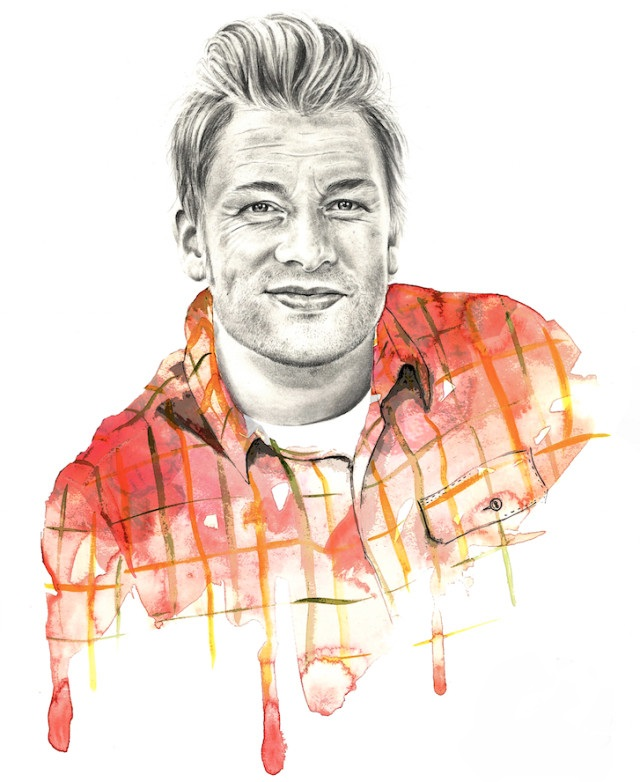 Initiates Feed Me Better campaign
2005
Launches his high-end restaurant
His 43rd birthday
Starts working as a pastry chef
2008
May 27, 2018
1996
Jamie Oliver's Food Revolution airs
1st cookbook, bestseller in the UK
2010
1999
Starts the TV show Jamie's Kitchen
Born in Clavering, Essex
National nutrition campaign with Sobeys
2002
May 27, 1975
2013
1975
2018
1975
1979
1983
1987
1991
1995
1999
2003
2007
2011
2015
Today
2003
2015
MBE for services to the hospitality industry
2nd Greatest British Entrepreneur (Top 100)
2000
2011
Marries Juliette Norton
Sets up Barbecoa restaurant
1999
2009
Debuts his BBC show - The Naked Chef
Receives the 2010 TED Prize
1991
2005
Enrolls at Westminster Kingsway College
Voted as the Most Inspiring Political Figure of 2005